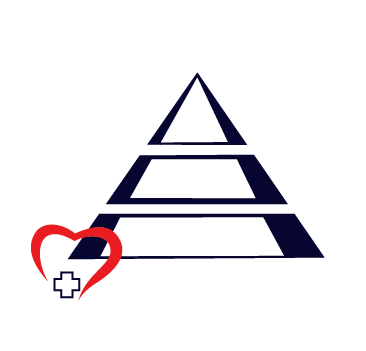 МИНСИТЕРСТВО ЗДРАВООХРАНЕНИЯ КУЗБАССА
Государственное бюджетное профессиональное образовательное учреждение«КУЗБАССКИЙ МЕДИЦИНСКИЙ КОЛЛЕДЖ»
ФАМИЛИЯ ИМЯ ОТЧЕСТВО

ВЫПУСКНАЯ КВАЛИФИКАЦИОННАЯ РАБОТА
НАИМЕНОВАНИЕ ТЕМЫ 
специальность: код, наименование

Руководитель:  Фамилия имя отчество, должность


Кемерово, 2022
2
АКТУАЛЬНОСТЬ ТЕМЫ выпускной квалификационной работы обусловлена /вызвана……..




ЦЕЛЬ исследования ВКР ... / Целью данной работы является….
3
Для достижения поставленной цели сформулированы следующие ЗАДАЧИ:
……
……
……
……
……
4
ПРЕДМЕТ ИССЛЕДОВАНИЯ ВКР …




ОБЪЕКТ ИССЛЕДОВАНИЯ ВКР ...
5
База для практической части:  ……

описание медицинской организации на базе которого была проведена исследовательская работа
6
ТЕОРЕТИЧЕСКАЯ ЧАСТЬ
7
ВЫВОД
8
ПРАКТИЧЕСКАЯ ЧАСТЬ
9
ВЫВОД
10
СПИСОК ИСТОЧНИКОВ
СТРУКТУРА ПРЕЗЕНТАЦИИ ВКР
Титульный слайд
Актуальность темы, Цель
Задачи 
Предмет и объект исследования
Теоретическая часть 
Выводы
Описание базы практической части ВКР
Практическая часть
Выводы
Список литературы
11
ТРЕБОВАНИЯ К СОДЕРЖАНИЮ
соответствие содержания целям и задачам;
соблюдение принятых правил орфографии, пунктуации, сокращений и правил оформления текста (отсутствие точки в заголовках и т.д.);
достоверность представленной информации;
сжатость, краткость, тезисность изложения
12
ТРЕБОВАНИЯ К ТЕКСТУ
Текст презентации:

 разборчив
хорошо читается
13
ВЫДЕЛЕНИЕ ТЕКСТА
Текст, выделенный подчеркиванием, читать очень трудно
Если весь текст на слайде набран курсивом – нагрузка на зрение тех, кто должен будет читать возрастает
14
ВЫРАВНИВАНИЕ ТЕКСТА
Текст, выровненный по правому краю, читать трудно, так как строки начинаются на разном уровне

То же самое можно сказать о тексте, выровненном по центру
Текст, выровненный по ширине читается труднее, так как расстояние между словами  неодинаково
Текст, выровненный по левому краю, читать более удобно
15
ТРЕБОВАНИЯ К ТЕКСТУ ШРИФТ
Тип шрифта: гладкий, без засечек (Arial, Tahoma, Verdana);
  Размер шрифта основного текста  24-26; заголовка от 28-30 пт
 Межстрочный интервал – 1,5
Контрастность цвета шрифта и фона
16
ТРЕБОВАНИЯ К ДИЗАЙНУ
Единый стиль оформления всех слайдов: фон, заголовок, текст;
Выбирая дизайн презентации – подумайте о физиологическом восприятии цвета человеком, сочетании цветов фона и текста;  
Не более трех цветов: фон – заголовок – текст;
Для цвета фона и текста используйте контрастные цвета (лучше читается темный шрифт на светлом фоне);
Продумайте целесообразность иллюстраций, графической информации, анимации;
Использование звуковых эффектов в ходе демонстрации презентации не допускается
17
ИЛЛЮСТРАЦИИ в презентации
Презентация без иллюстраций, содержащая один текст – сложно воспринимается. Людям сложно разбираться в информации, которая не подкреплена визуально. Мозг воспринимает сплошной текст как сигнал, что сейчас будет перегруз, и ищет, на что бы переключить внимание.

При подборе иллюстраций помните о базовых правилах:— следите, чтобы картинки были в хорошем качестве;— используйте визуал в одной стилистике;— не растягивайте фото, чтобы не исказить пропорции;— водяные знаки на картинках — дурной тон.

Включите в презентацию инфографику.

Инфографика — это графический способ подачи сложной информации для облегчения восприятия и публикации. В зависимости от задач, используемых приемов и каналов коммуникации инфографика делится на разные виды.  Подробнее про инфографику можно посмотреть здесь - https://www.canva.com/ru_ru/obuchenie/infografika/
18